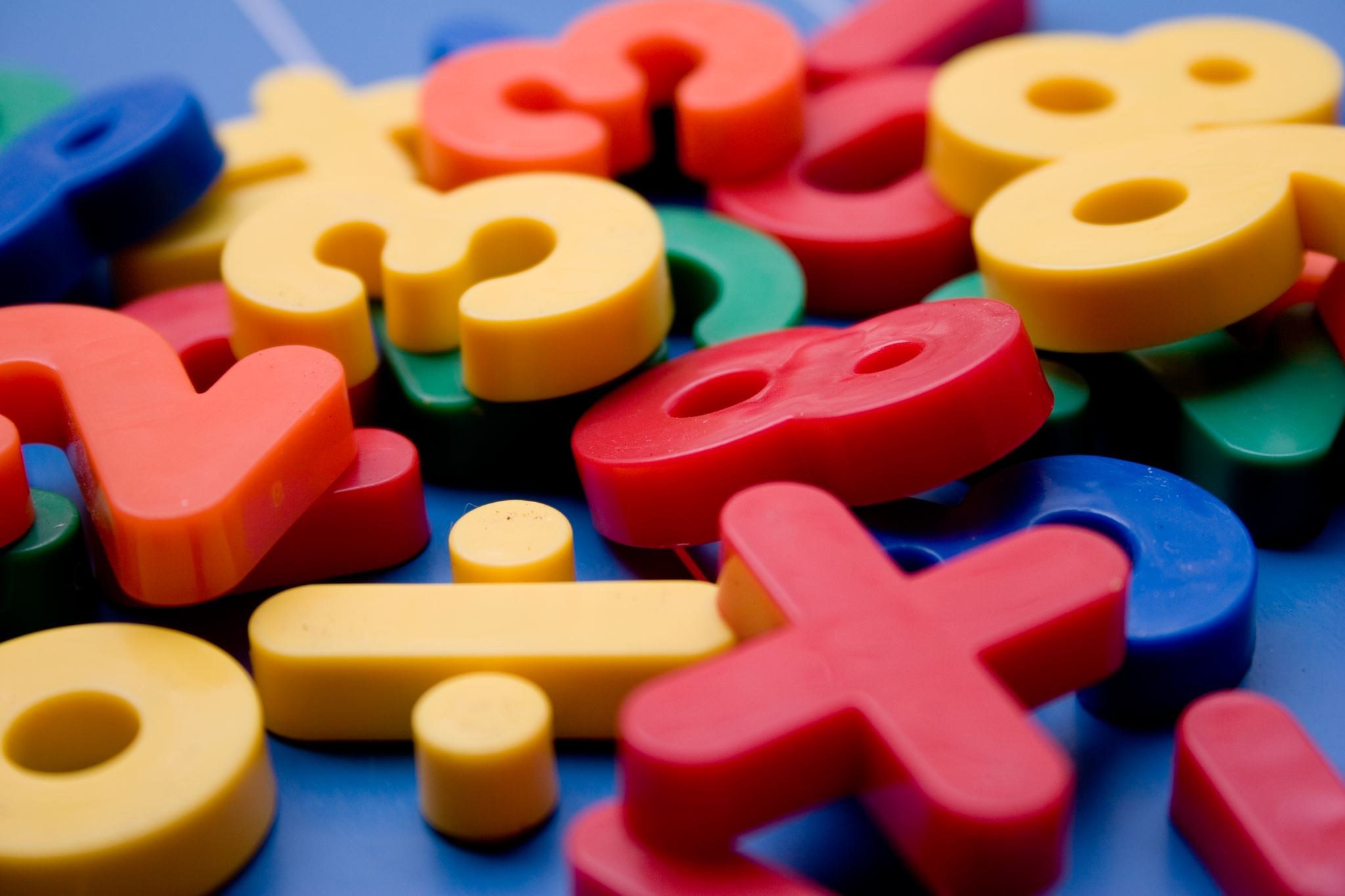 PROYECTO DE FORTALECIMIENTO DE LA ASIGNATURA DE MATEMÁTICA
MEJORANDO LOS APRENDIZAJES DE MATEMÁTICA
EN LA ESCUELA ISABEL LE BRUN
DEPARTAMENTO DE MATEMÁTICA
PROFESOR: CARLOS CASTRO DÍAZ
Enseñanza de la adición y sustracción con los bloques multibase
¿Para qué?
Para comprender y visualizar de forma concreta el sistema de numeración decimal.
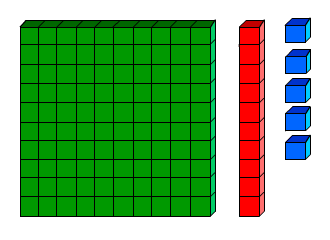 Para realizar operaciones matemáticas con números naturales y decimales de forma muy visual (suma, resta, multiplicación, división)
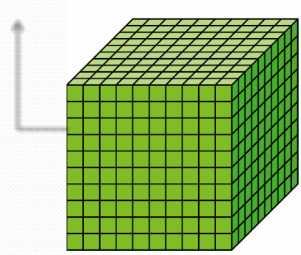 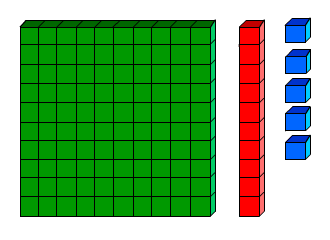 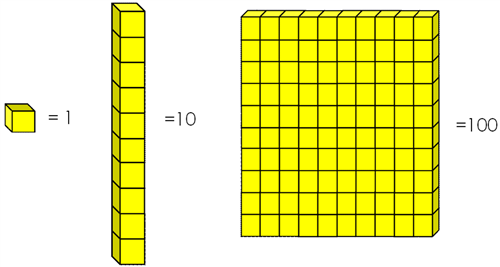 Enseñanza de la adición y sustracción con los bloques multibase
Primer año
Segundo  año
Demostrar que comprende
la adición y la sustracción de números del 0 a 20, progresivamente de 0 a 5, de 6 a 10 y de 11 a 20:
Demostrar que comprende la
adición y la sustracción en el ámbito del 0 al 100:
› resolviendo problemas con
una variedad de representaciones concretas y pictóricas, incluyendo software educativo
› representando adiciones y
sustracciones con materia concreto y pictórico, de manera manual y/o usando software educativo
› registrando el proceso en forma simbólica
› representando el proceso en forma simbólica
› aplicando el algoritmo de la adición sin considerar reserva
Enseñanza de la adición y sustracción con los bloques multibase
Tercer  año
Cuarto  año
Demostrar que comprenden
la adición y la sustracción
de números hasta 1 000:
Demostrar que comprenden
la adición y la sustracción de
números del 0 al 1 000:
› usando estrategias personales
con y sin material concreto
› usando estrategias personales para realizar estas operaciones
› aplicando los algoritmos con
y sin reserva, progresivamente, en la adición de hasta 4 sumandos y en la sustracción de hasta un sustraendo
› descomponiendo los números involucrados
› aplicando los algoritmos, progresivamente, en la adición de hasta cuatro sumandos y en la sustracción de hasta un sustraendo
Enseñanza de la adición y sustracción con los bloques multibase
Quinto  año
Realizar cálculos que involucren las cuatro operaciones con expresiones
numéricas, aplicando las reglas relativas a paréntesis y la prevalencia de la multiplicación y la división por sobre la adición y la sustracción cuando
corresponda.
En todos los objetivos de primero a cuarto año el énfasis está centrado en  demostrar que comprenden la adición y sustracción.
¿Qué tipo de actividades logran demostrar que nuestras alumnas  comprenden  la adición y sustracción?
Enseñanza de la adición y sustracción con los bloques multibase
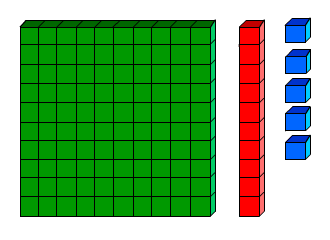 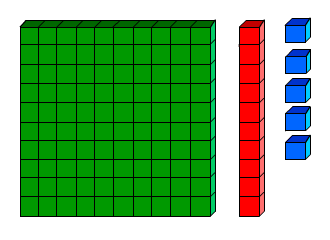 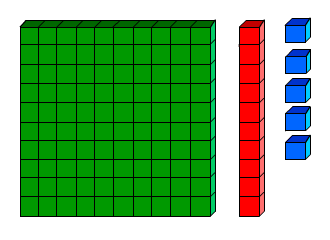 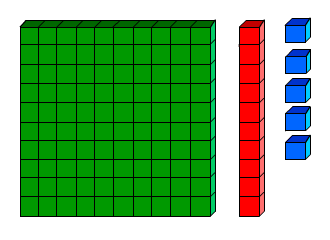 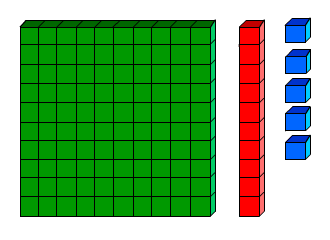 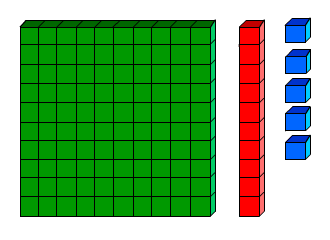 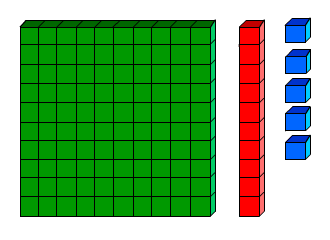 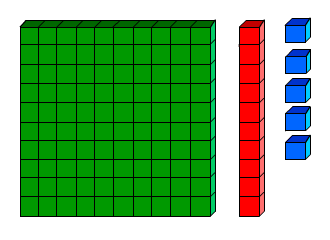 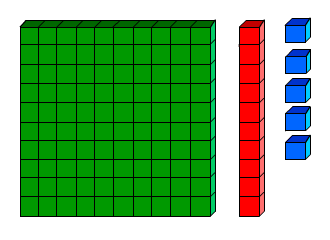 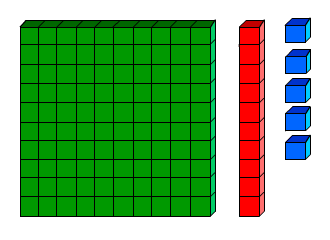 37 + 12 =
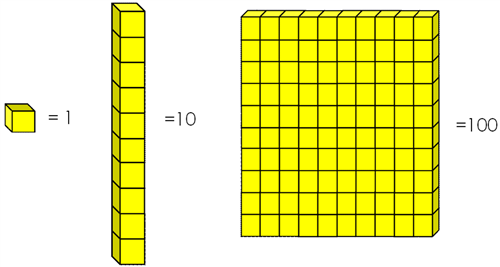 +
=
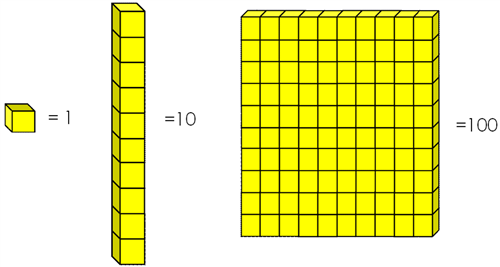 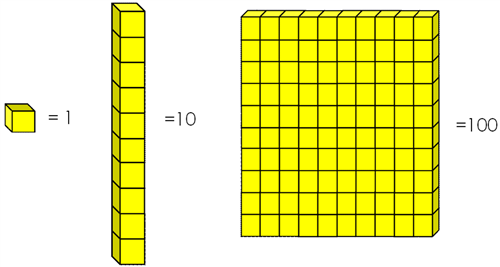 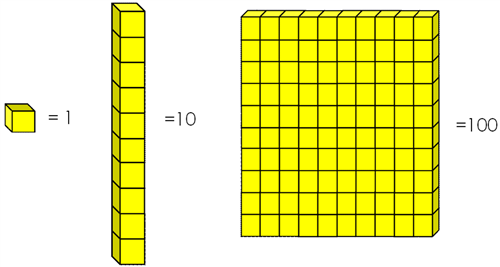 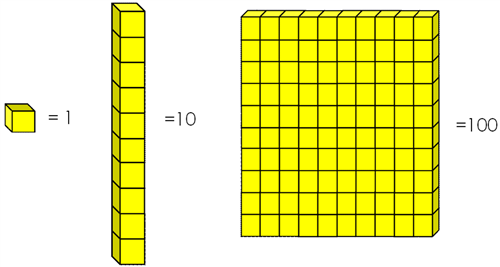 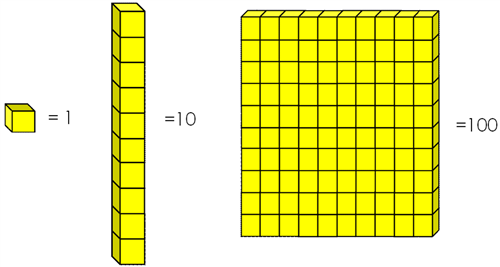 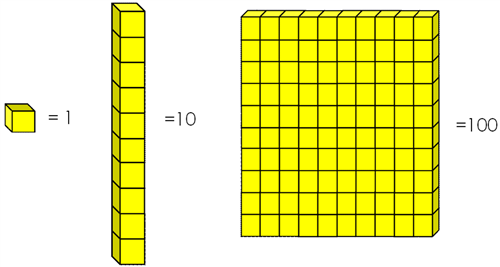 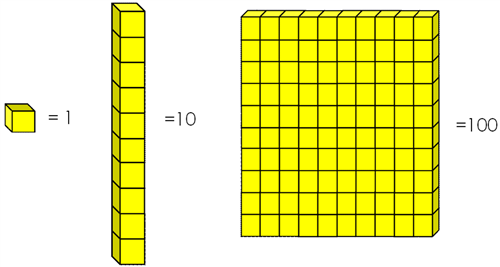 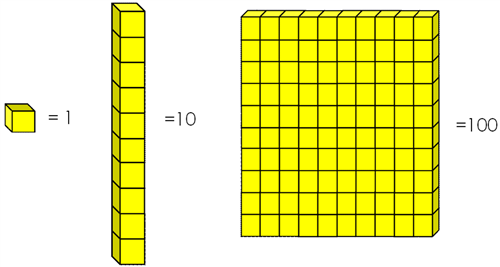 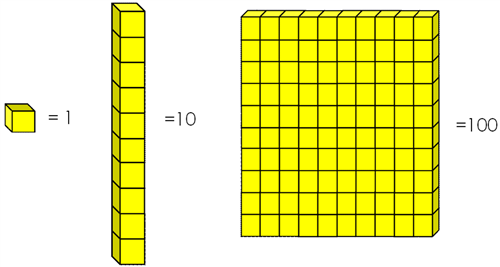 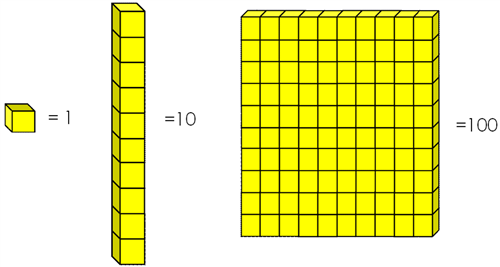 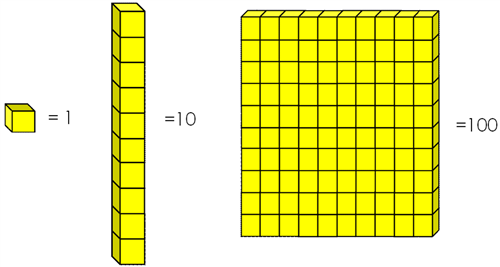 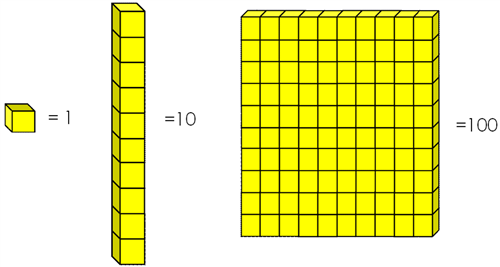 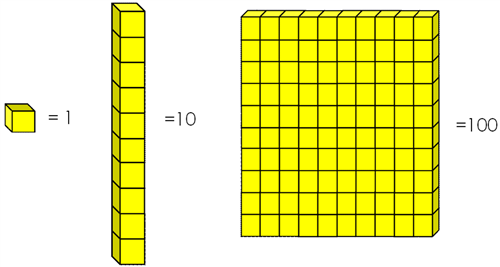 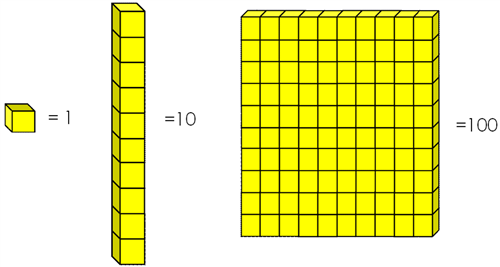 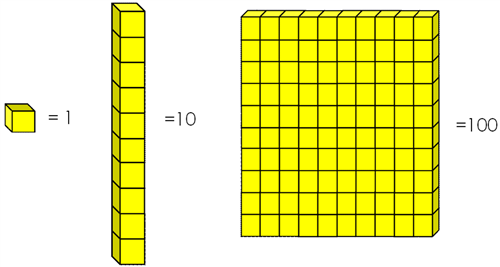 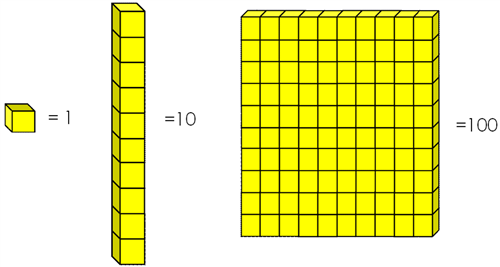 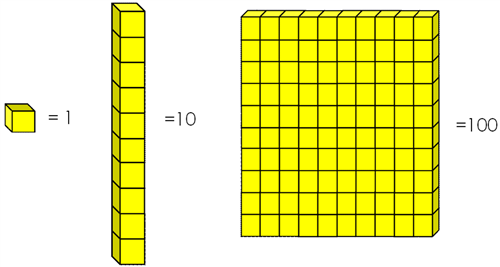 30 + 7  + 10 + 2 =
El trabajo con los bloques multibase proporciona mayores niveles de comprensión, se trabaja sobre el número. Usa la estructura de nuestro sistema de numeración. Propicia el cálculo el cálculo mental.
37 + 12 =
40
+
9
49
Enseñanza de la adición y sustracción con los bloques multibase
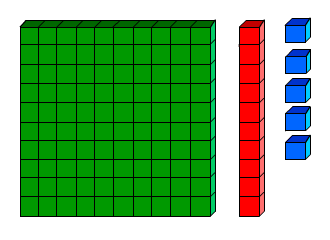 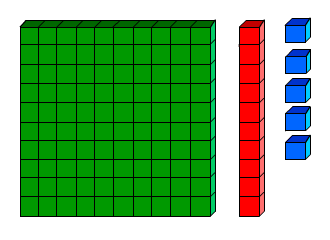 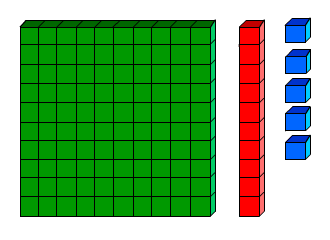 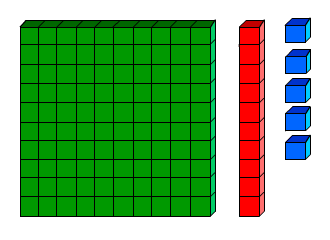 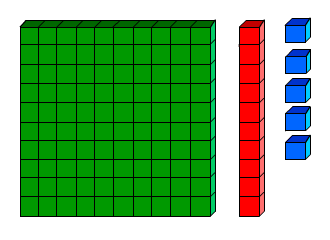 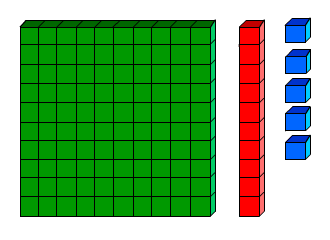 Reagrupación
+
29 + 13 =
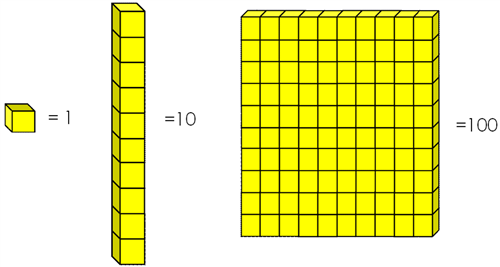 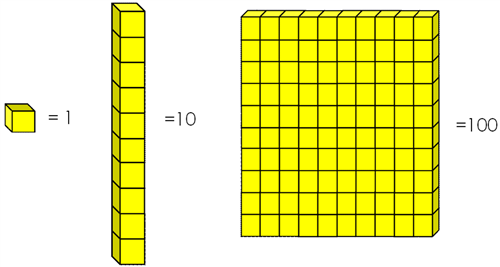 =
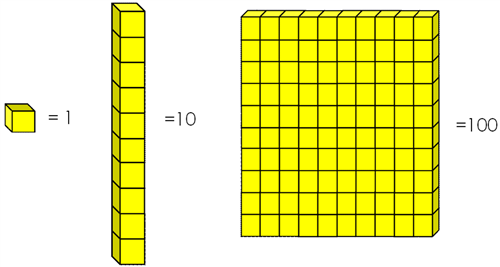 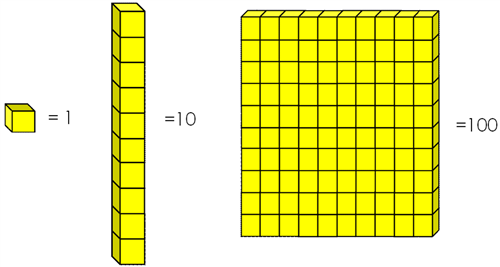 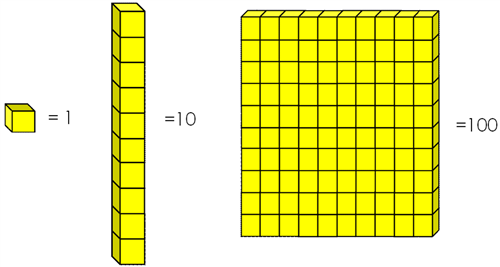 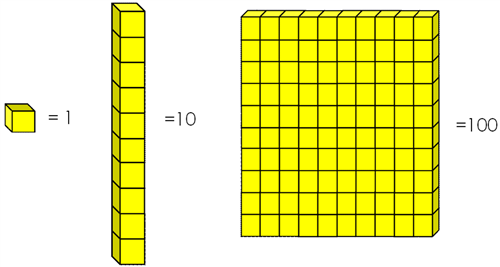 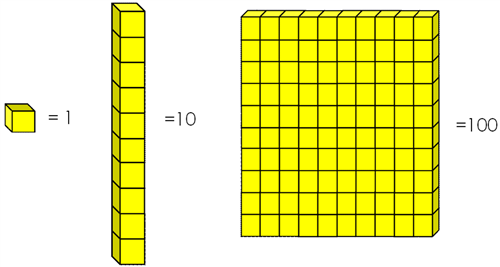 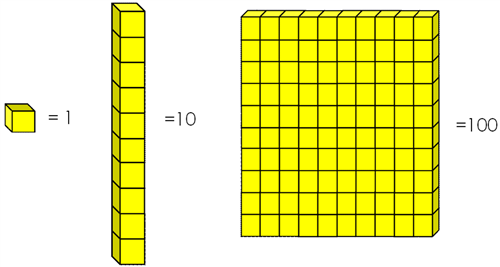 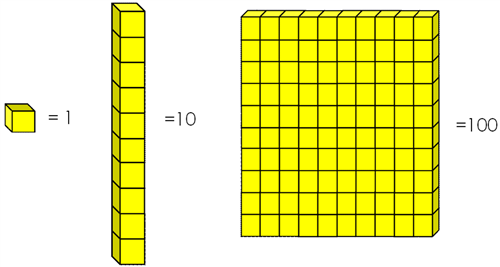 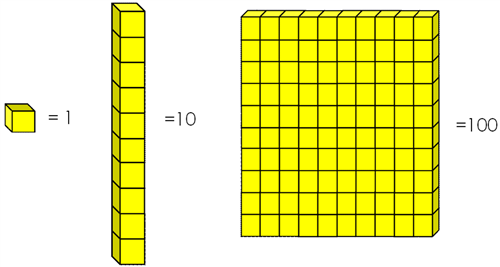 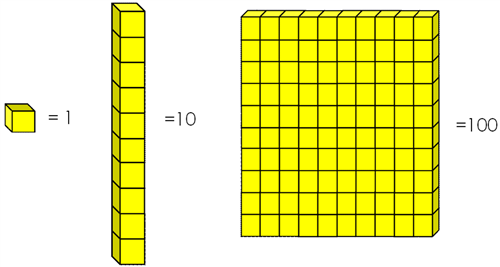 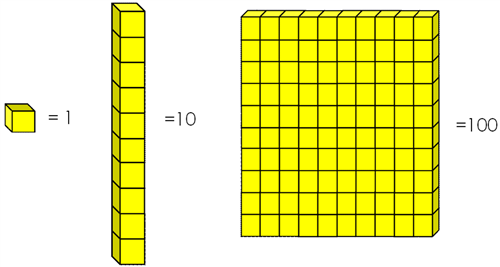 20 + 9  + 10 + 3 =
29 + 13 =
De acuerdo con el nivel de las alumnas, se podrían dar las siguientes situaciones:
30
+
9 + 3
› Que realice conteo o sobre conteo de las decenas y unidades.
+
30
12
› Sobre conteo de las decenas y formar la decena con las unidades.
42
Enseñanza de la adición y sustracción con los bloques multibase
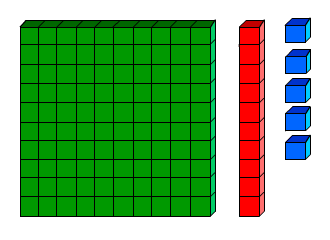 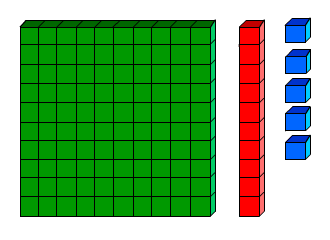 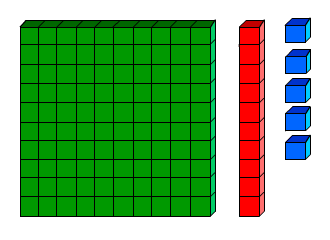 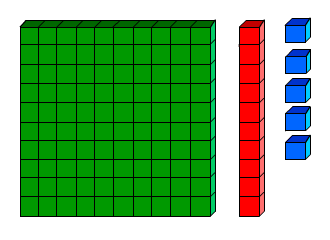 =
27 - 15 =
-
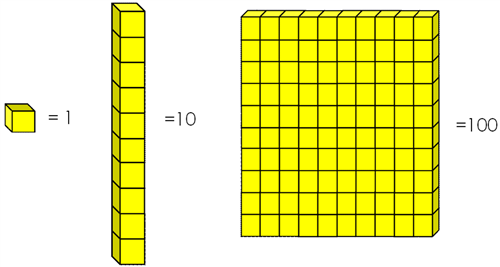 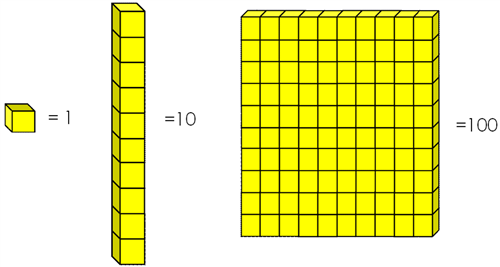 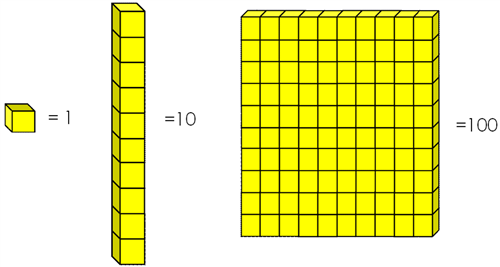 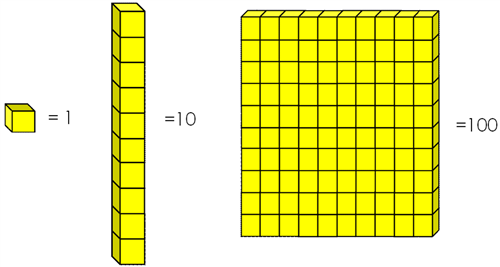 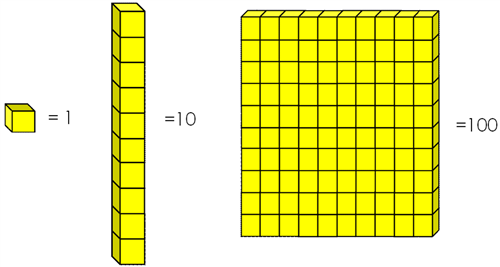 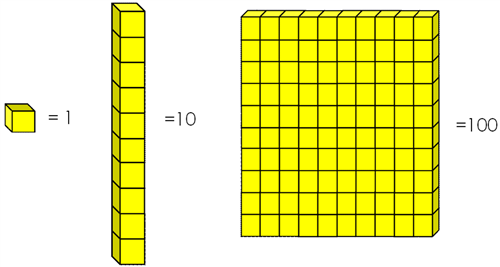 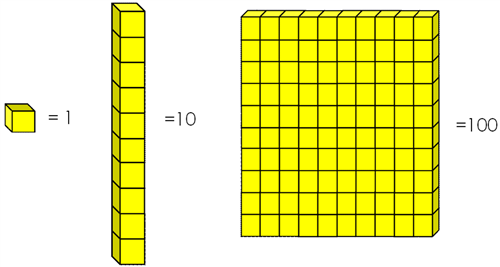 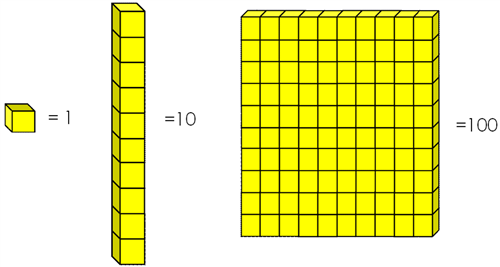 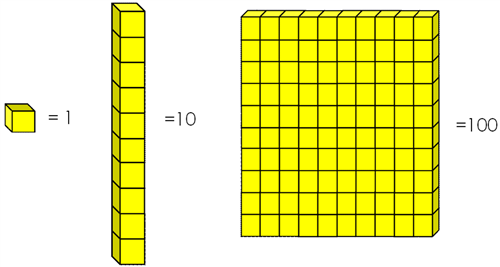 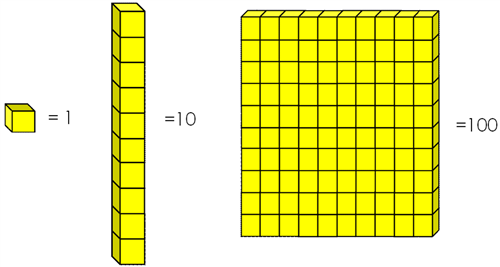 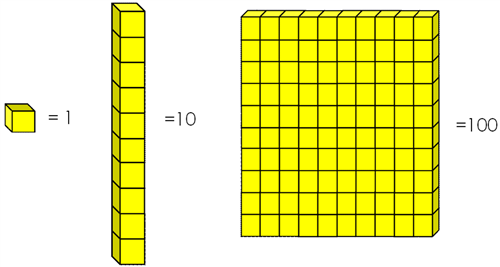 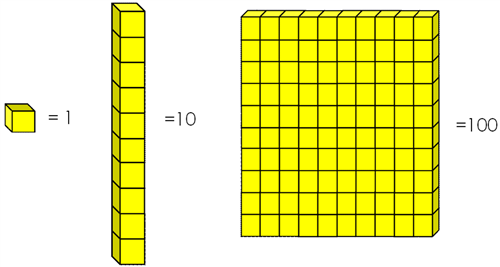 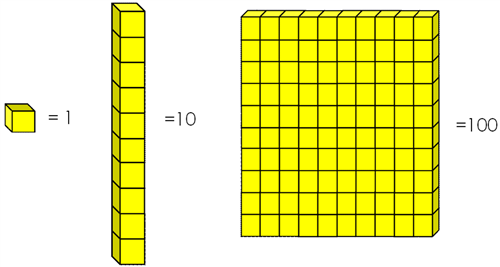 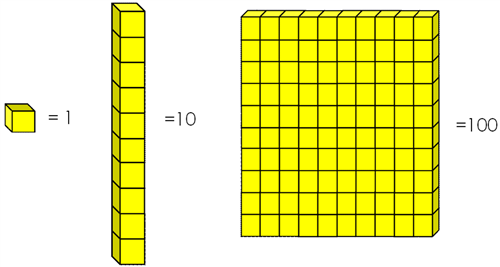 2 7
20 + 7
20 + 7  - 10 + 5 =
27 - 15 =
7
2
1 5
-
-
10 + 5
-
5
1
+
7 - 5
20 - 10
+
2
1
10
2
1
2
+
10
2
12
12
Enseñanza de la adición y sustracción con los bloques multibase
Reagrupación
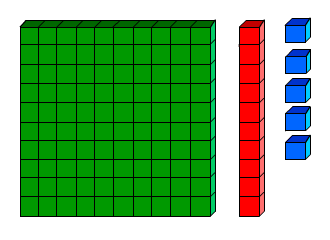 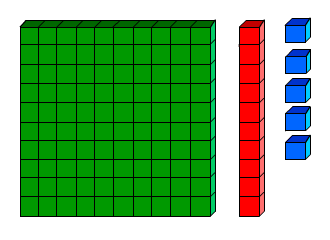 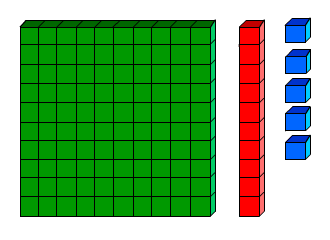 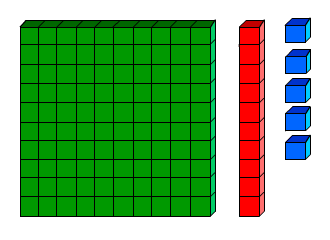 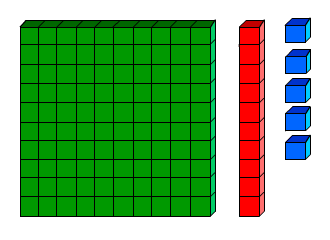 31 - 12 =
=
-
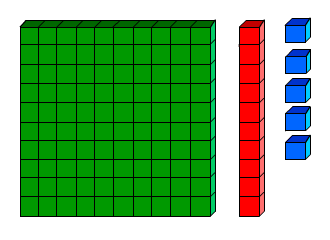 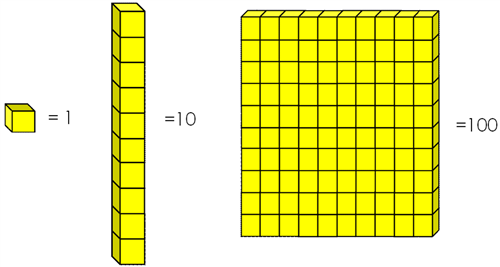 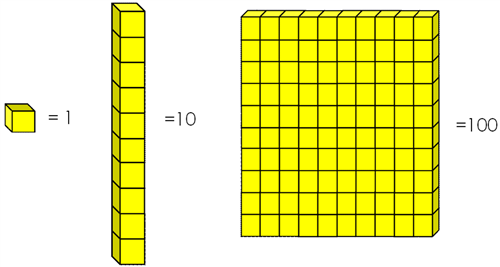 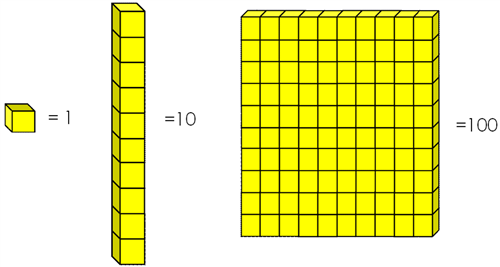 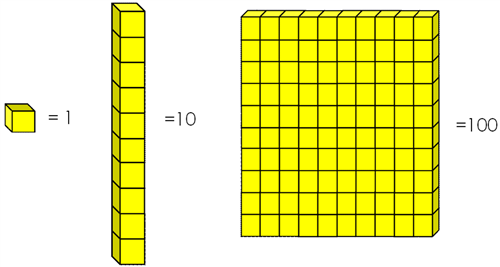 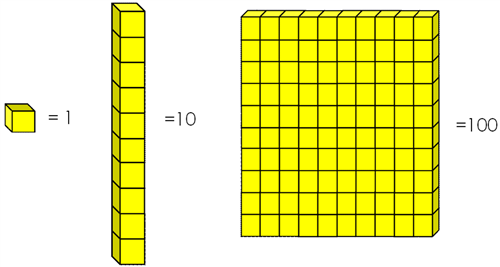 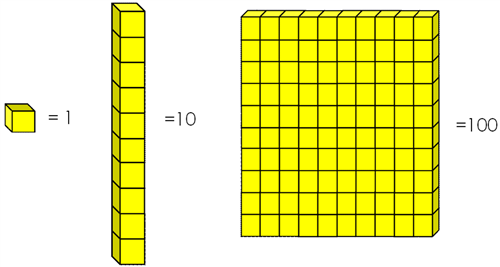 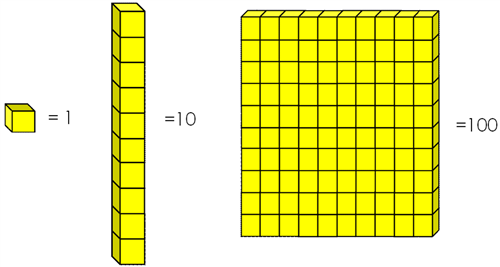 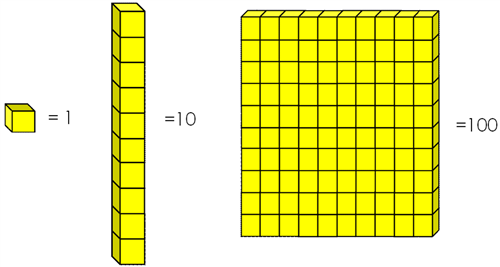 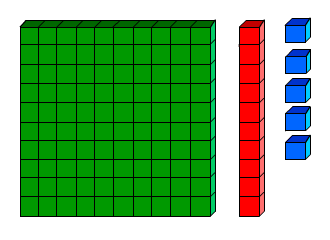 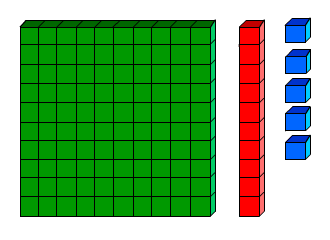 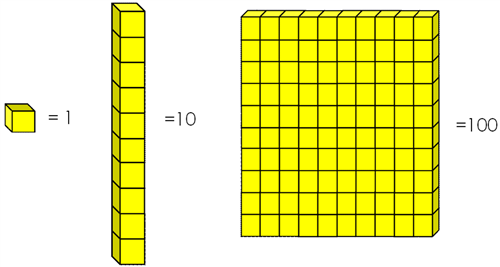 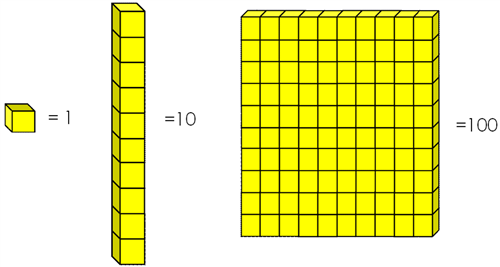 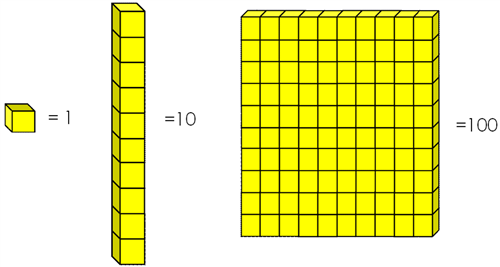 -
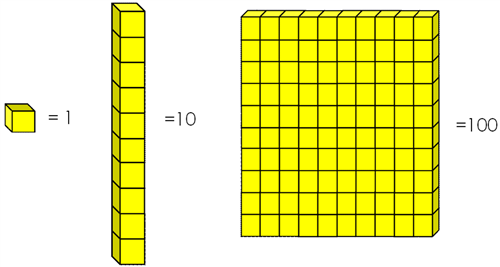 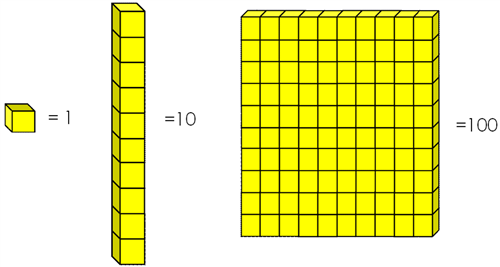 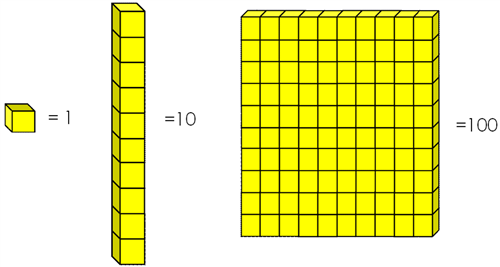 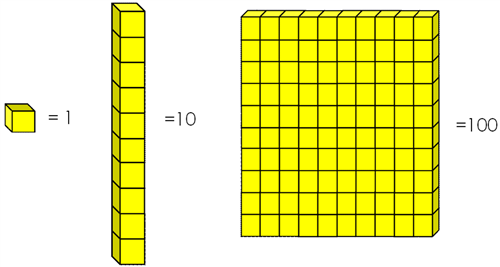 Enseñanza de la adición y sustracción con los bloques multibase
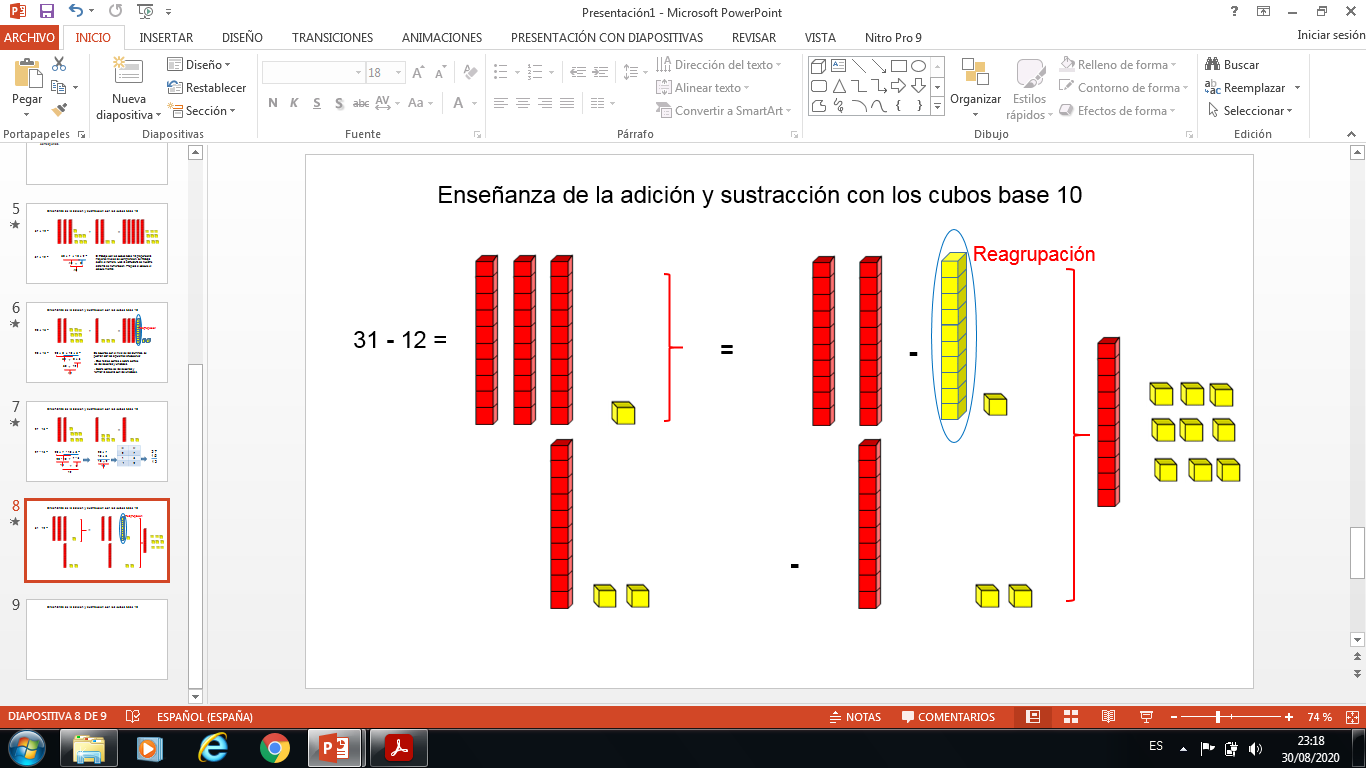 31 - 12 =
11
2
30 + 1  - 10 + 2
11
2
3 1
20 + 11
30 + 1
1 2
-
-
-
-
10 +  2
2
-
1
10 + 2
20 + 11
10 + 2
+
9
10
1
9
1
9
+
20 - 10
11 - 2
19
+
9
10
19
Enseñanza de la adición y sustracción con los bloques multibase
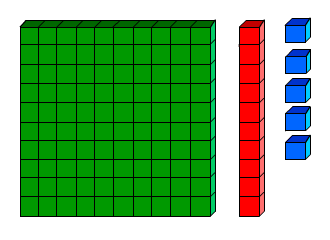 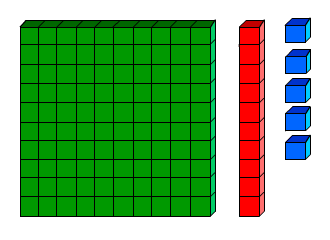 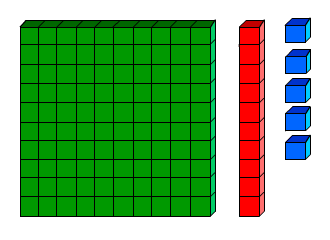 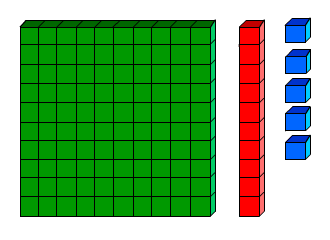 -2
2 9
3 1
2 9
31 - 12 =
-
- 2
-
1 0
-
-
1 0
1 2
9
1
9
1
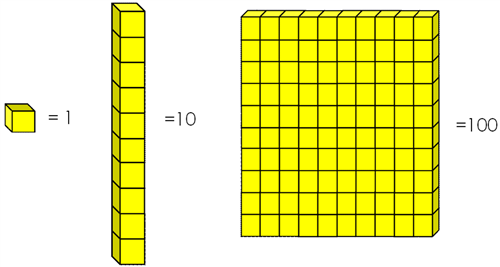 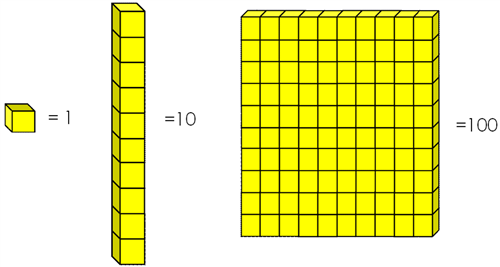 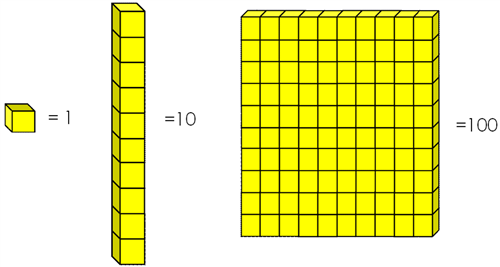 Se aplica la propiedad de la sustracción. Si al minuendo como al sustraendo le quito o le agrego la misma cantidad la diferencia se mantiene.
Compensación
Enseñanza de la adición y sustracción con los bloques multibase
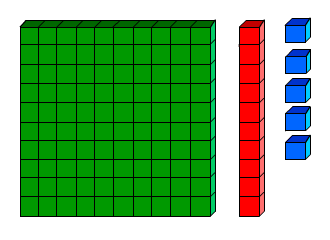 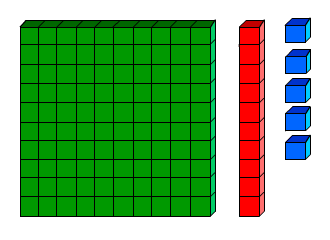 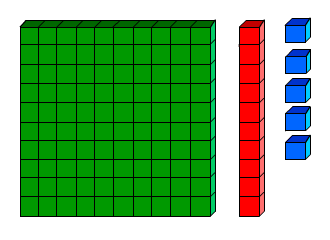 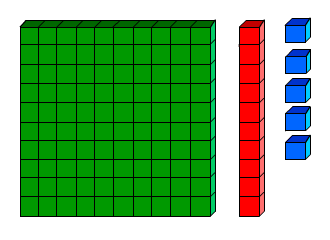 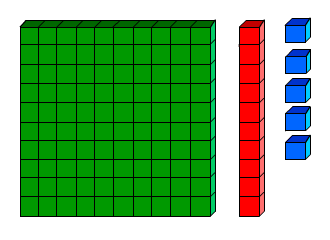 500 – 376 =
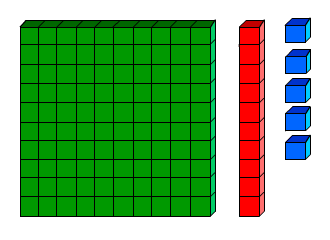 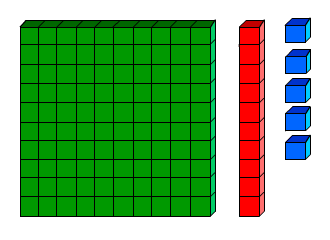 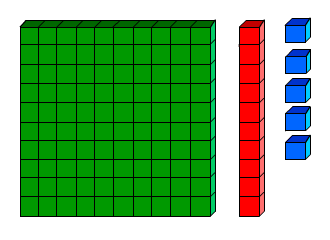 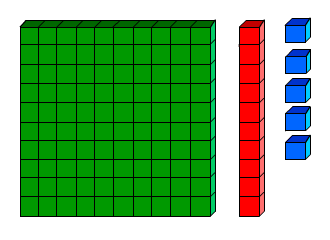 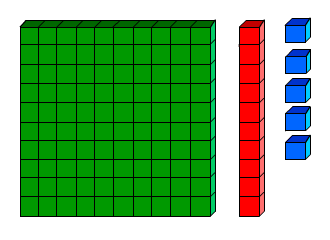 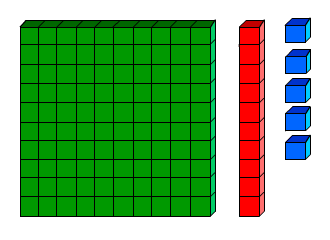 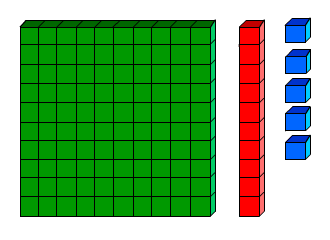 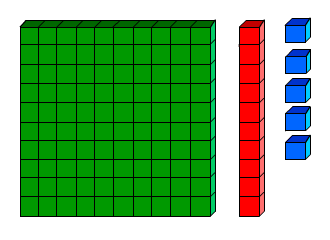 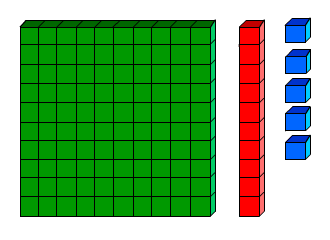 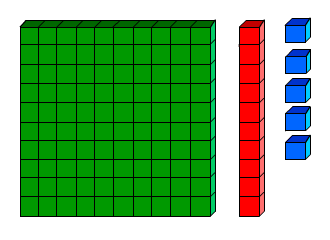 Menos
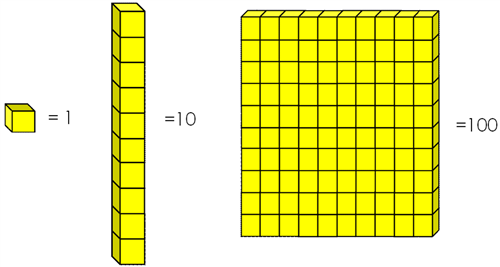 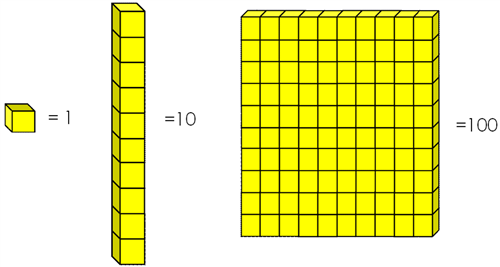 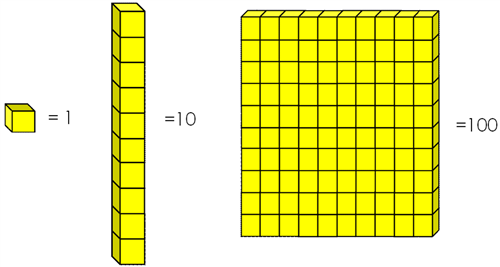 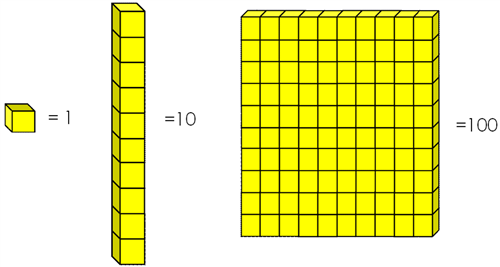 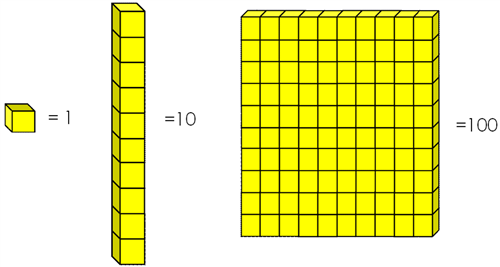 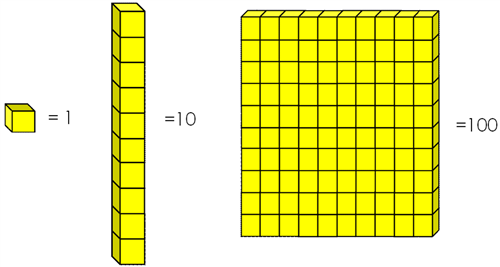 +
94
30
+
100
100
100
+
+
100
+
100
500 
– 376
124
+
100
+
70
+
6
100
+
100
-
30
+
94
124
Enseñanza de la adición y sustracción con los bloques multibase
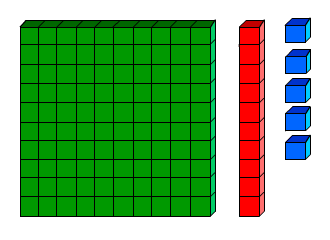 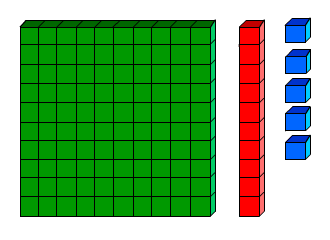 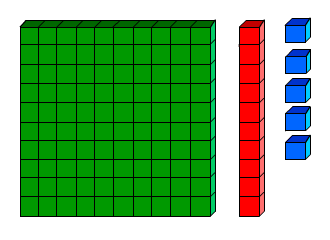 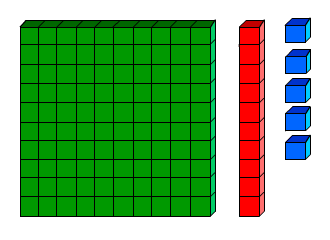 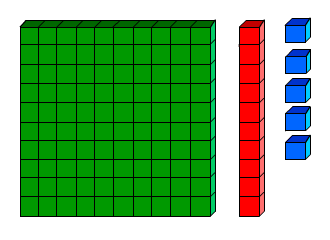 500 – 376 =
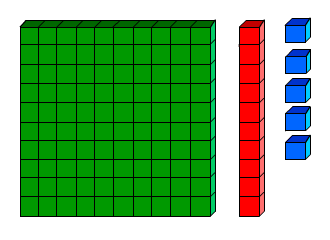 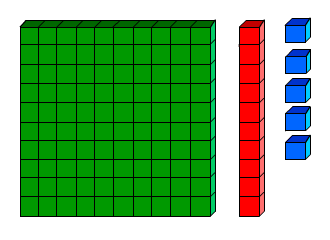 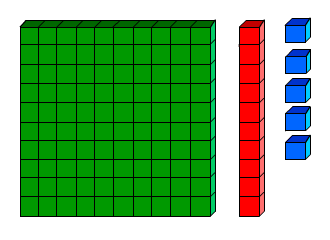 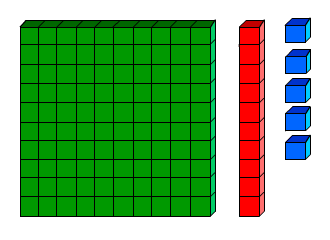 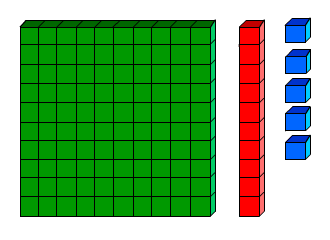 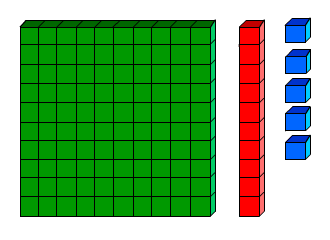 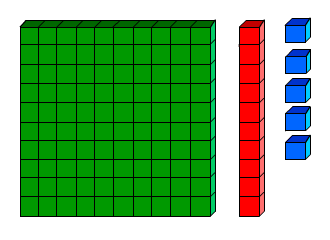 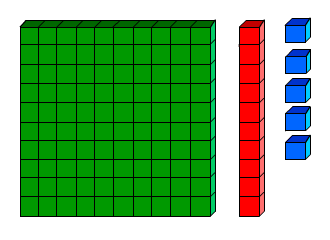 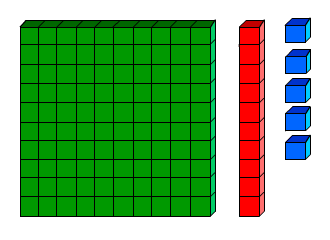 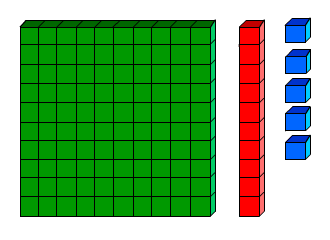 499 - 375
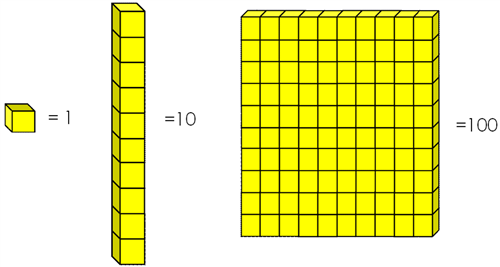 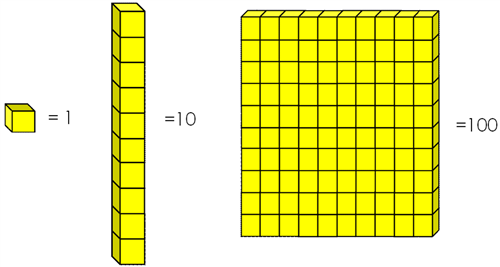 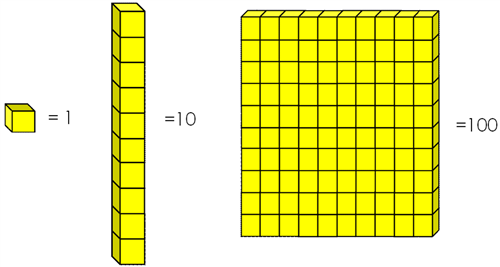 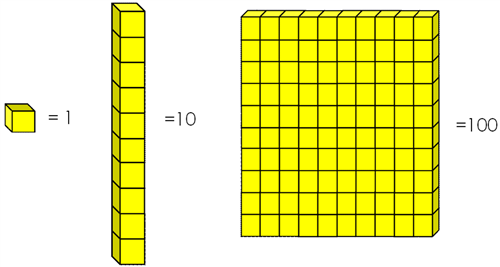 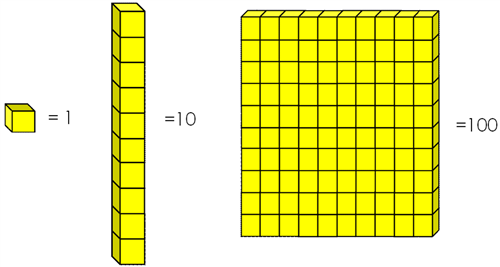 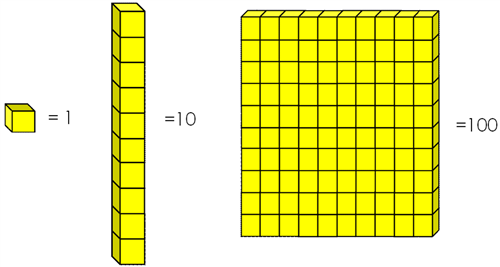 124
-1
499 
- 375
500  
-  376
-1
2
1
4
Enseñanza de la adición y sustracción con los bloques multibase
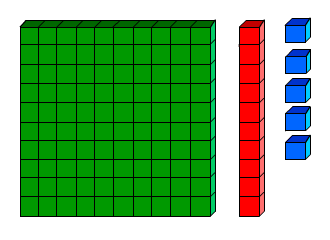 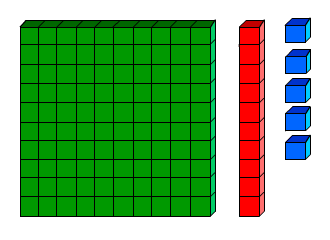 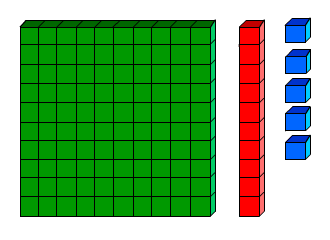 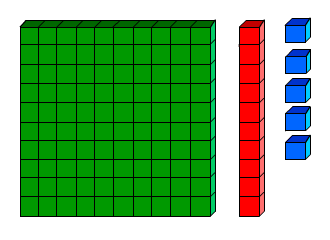 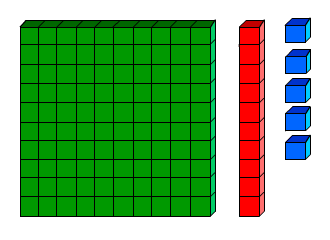 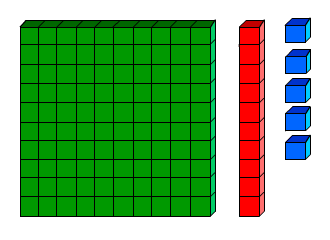 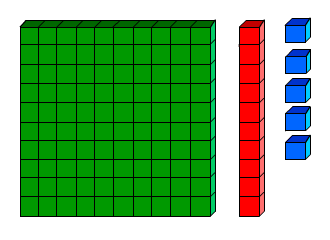 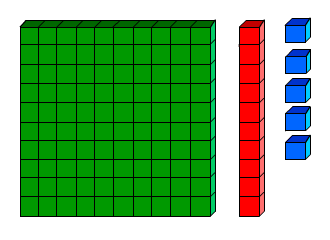 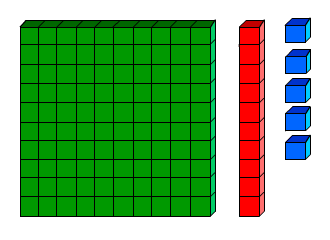 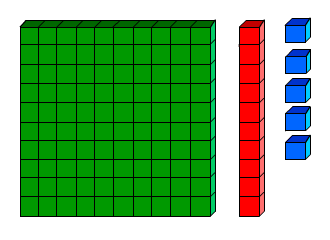 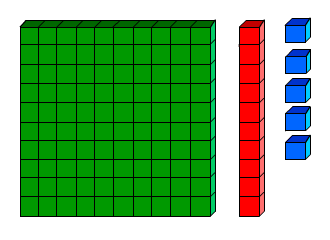 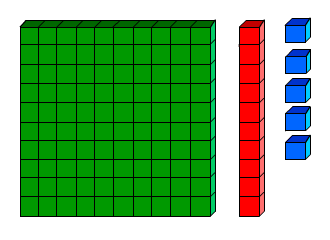 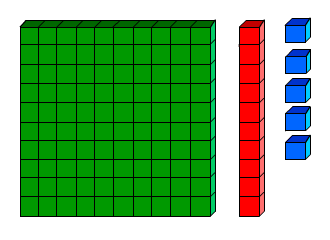 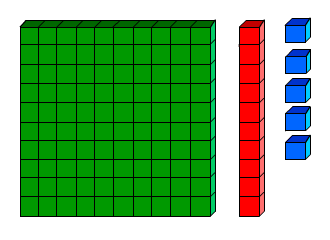 +
+
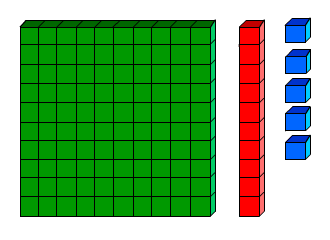 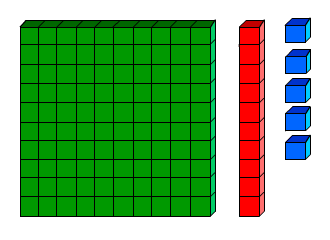 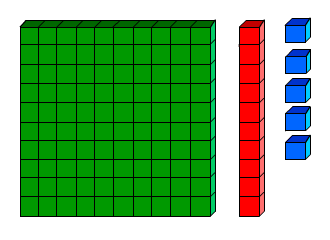 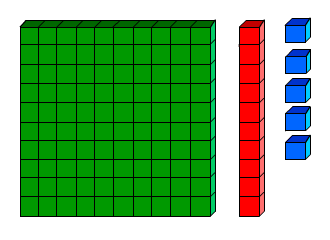 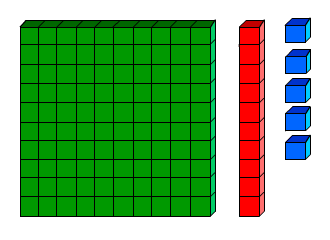 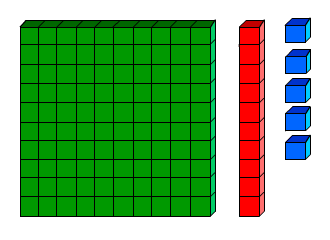 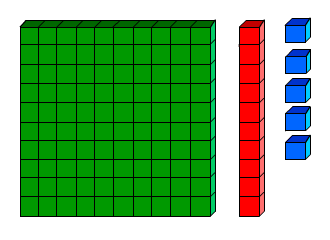 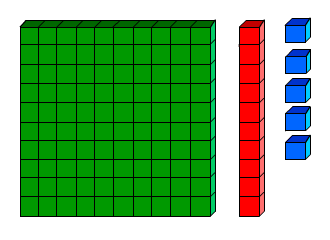 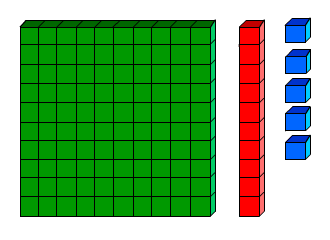 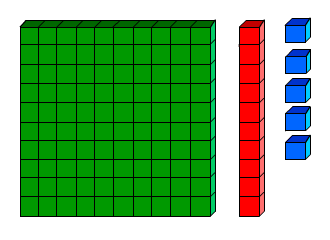 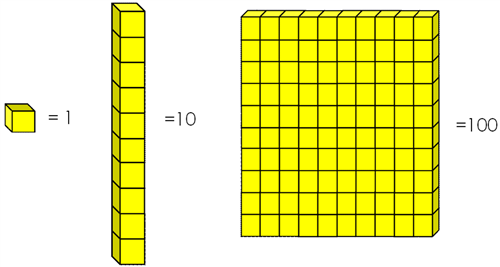 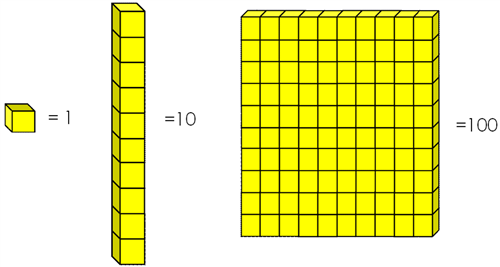 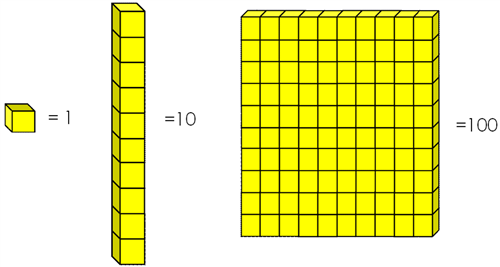 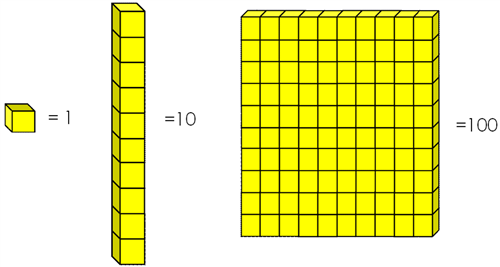 Menos
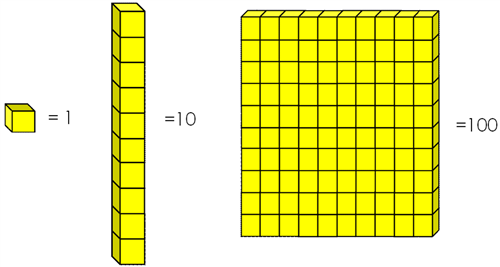 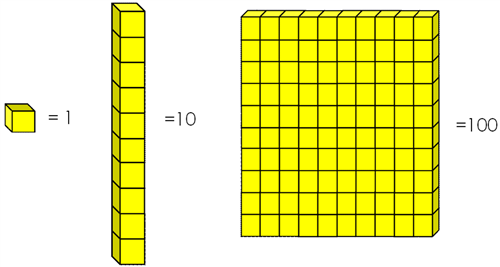 4
20
100
+
+
500  
-  376
90
+
400
+
10
70
+
300
+
6
-
124
4
20
+
100
+
124
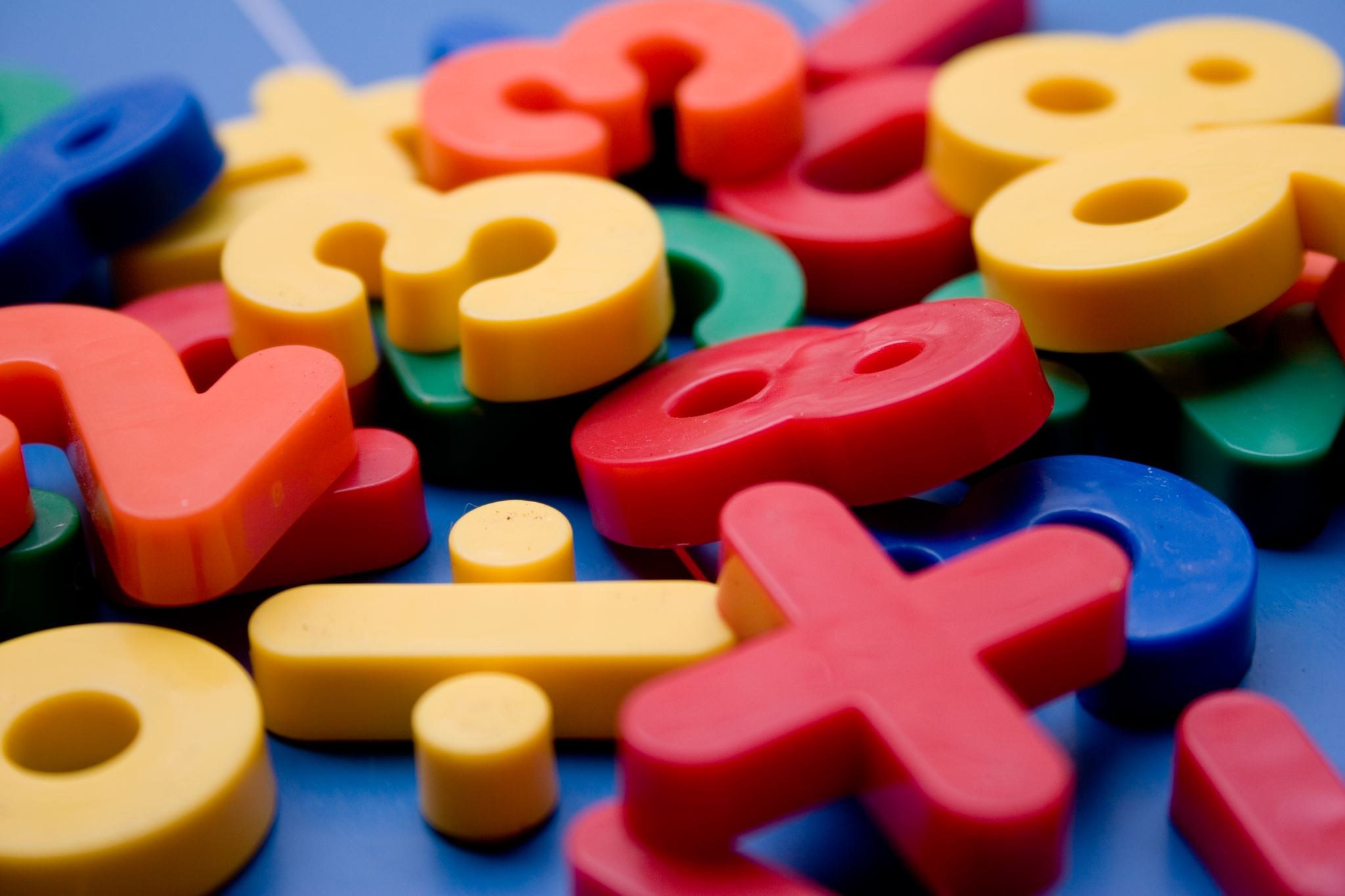 PROYECTO DE FORTALECIMIENTO DE LA ASIGNATURA DE MATEMÁTICA
MEJORANDO LOS APRENDIZAJES DE MATEMÁTICA
EN LA ESCUELA ISABEL LE BRUN
DEPARTAMENTO DE MATEMÁTICA
PROFESOR: CARLOS CASTRO DÍAZ